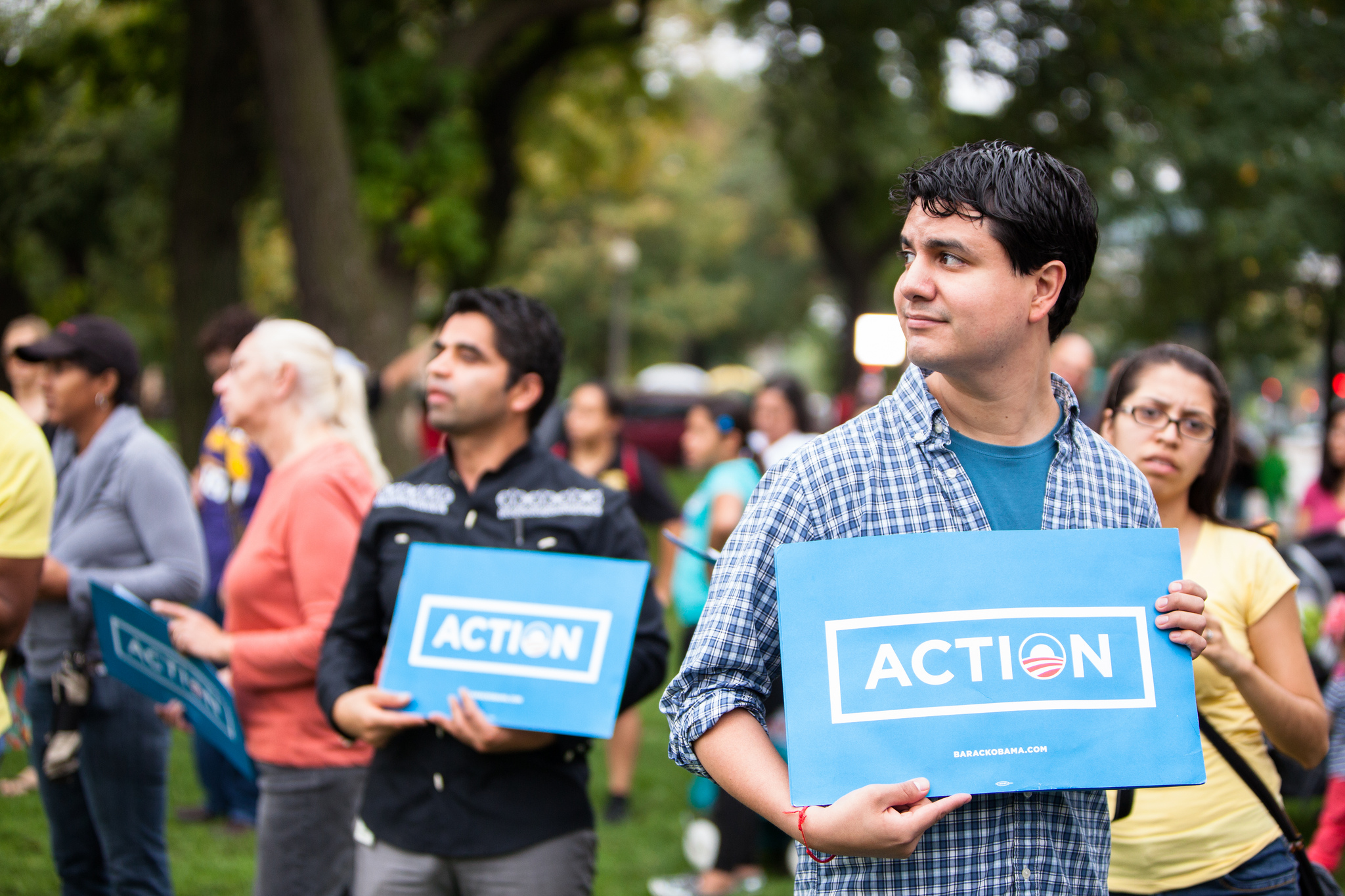 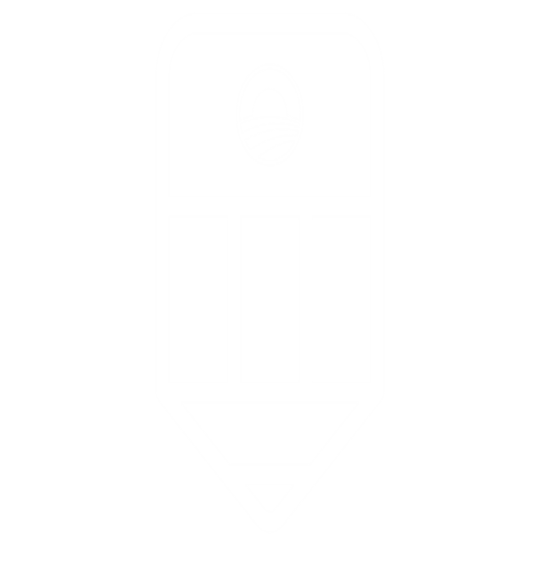 OFA TRAINING
Welcome to today’s webinar. 
We will begin shortly.  

For audio, please make sure to also join the call.
DIAL-IN HERE
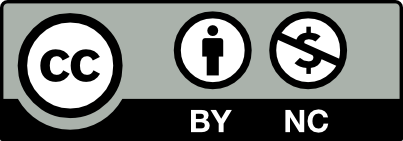 [Speaker Notes: This work is licensed under the Creative Commons Attribution-NonCommercial 4.0 International License. To view a copy of this license, visit http://creativecommons.org/licenses/by-nc/4.0/ or send a letter to Creative Commons, PO Box 1866, Mountain View, CA 94042, USA]
LOGISTICS
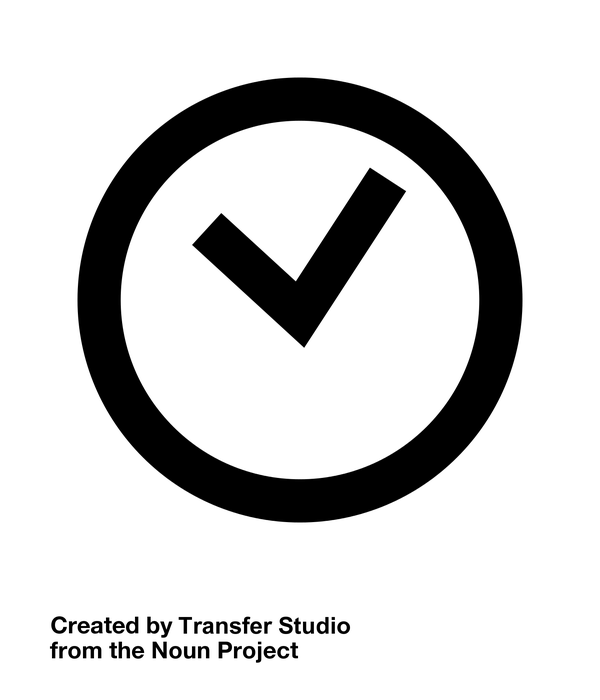 We will meet for 75 minutes
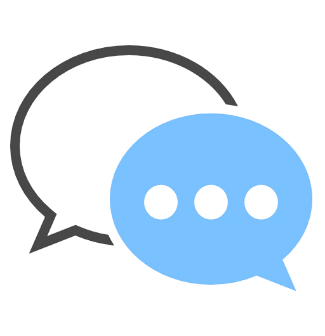 This is an interactive training.
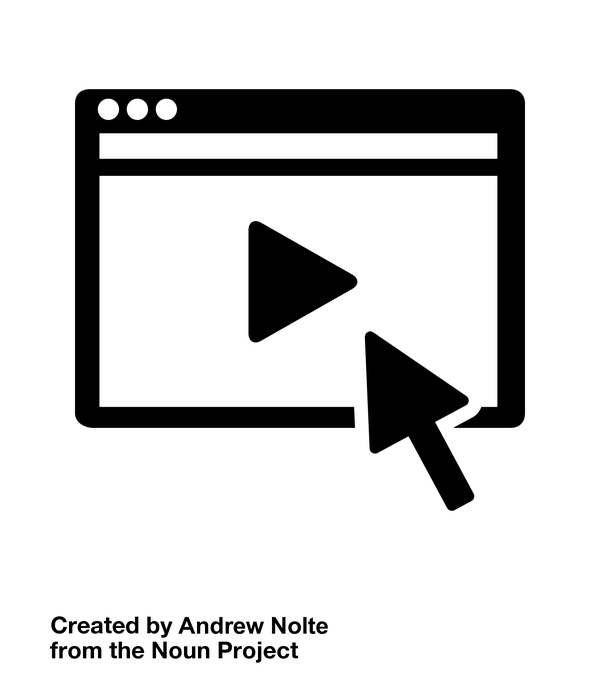 A recording of this video and call will be available on the Bookshelf
It’s cool if you Tweet --
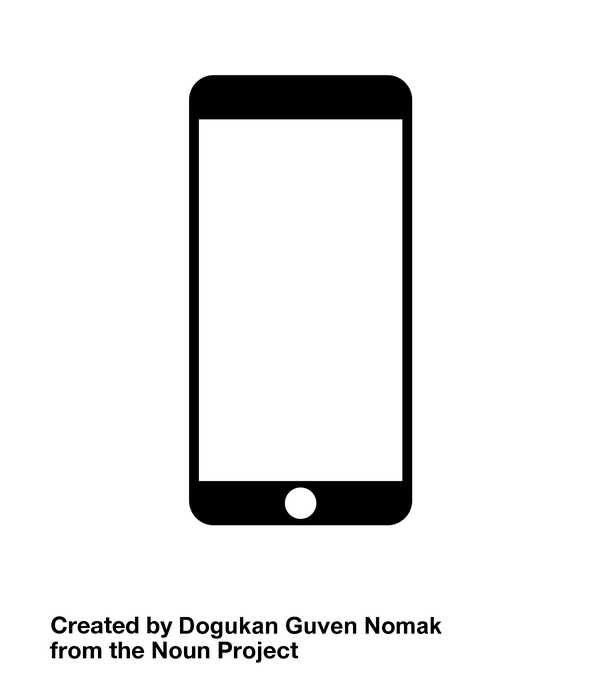 #OFAFellows
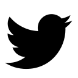 [Speaker Notes: 00:01 – 00:03 [2 min] – Aquiles

Before we get started, let’s review some logistics]
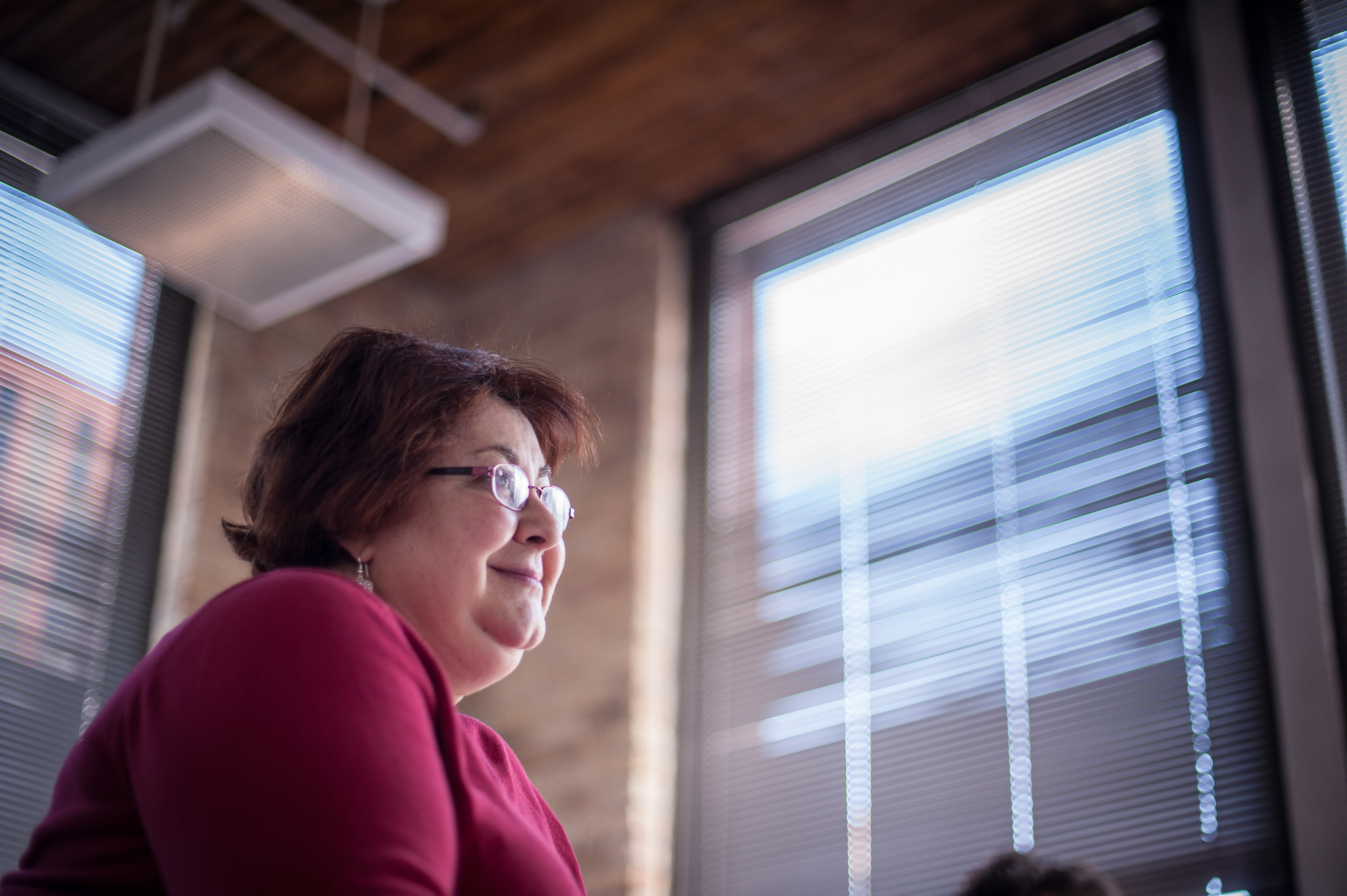 DESIGNING UP-FRONTS AND DEBRIEFS
W/ CHELSEY WININGER
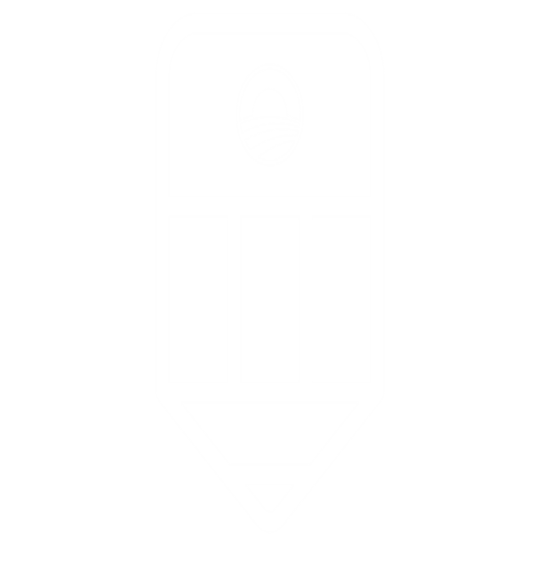 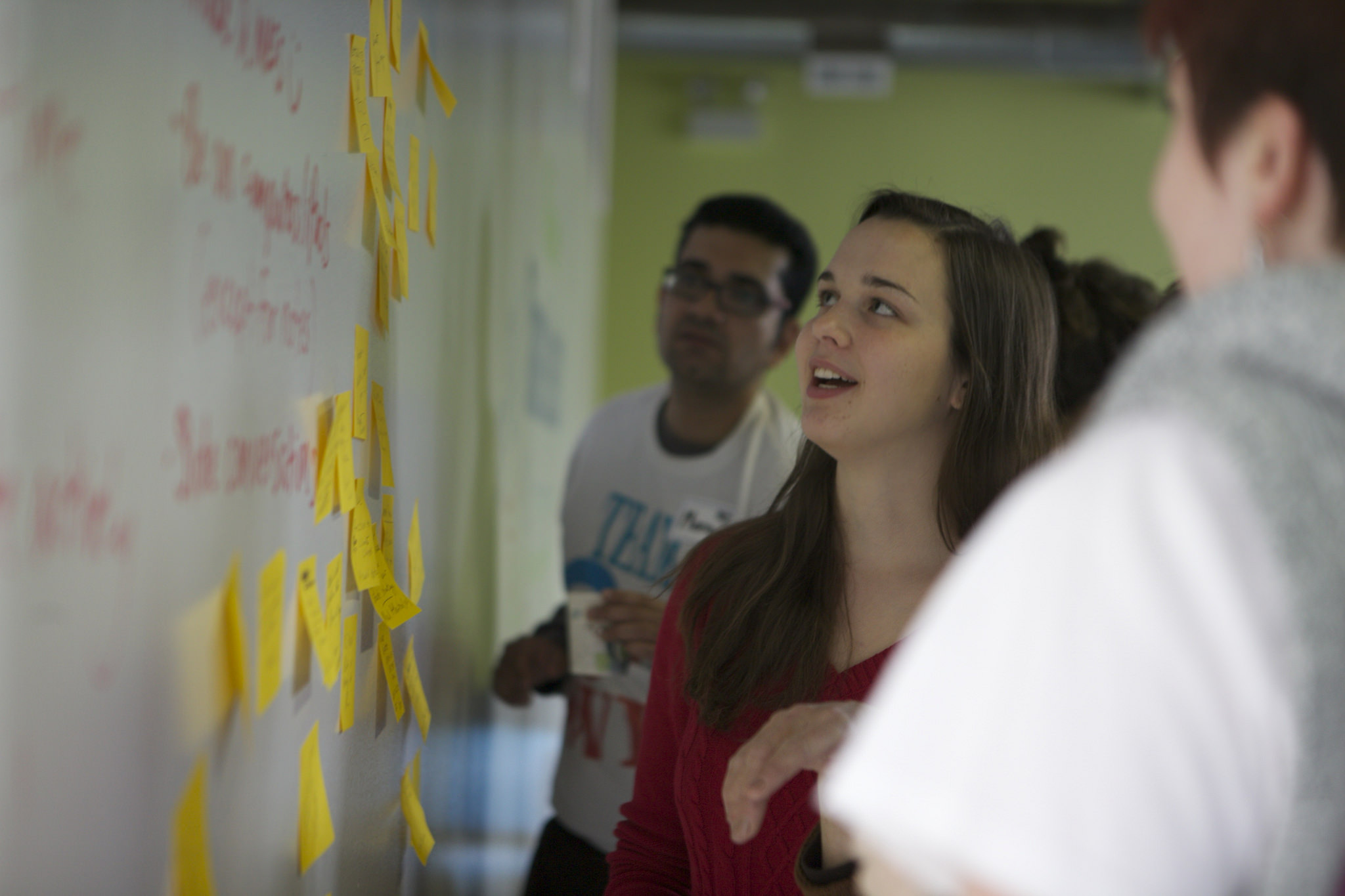 CLASS REVIEW
DESIGNING EXPERIENTIAL ACTIVITES
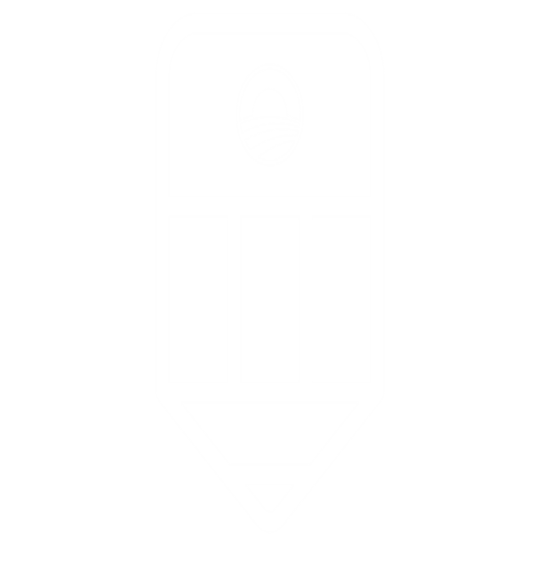 [Speaker Notes: CBW – Welcome]
LEARNING OBJECTIVES: Modules, Learning Journey, Program
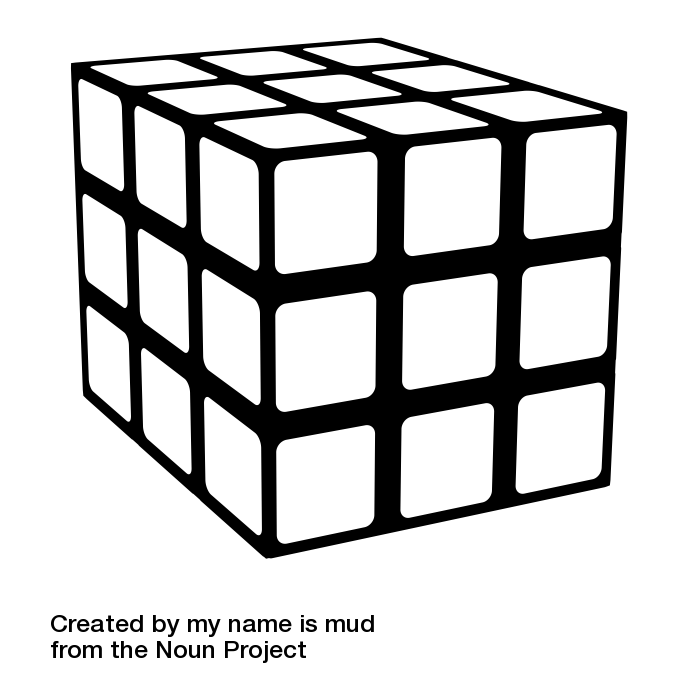 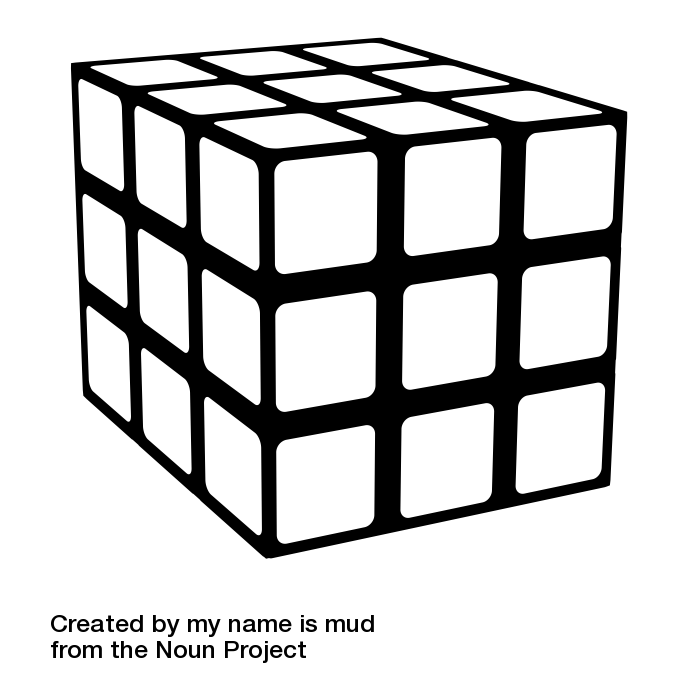 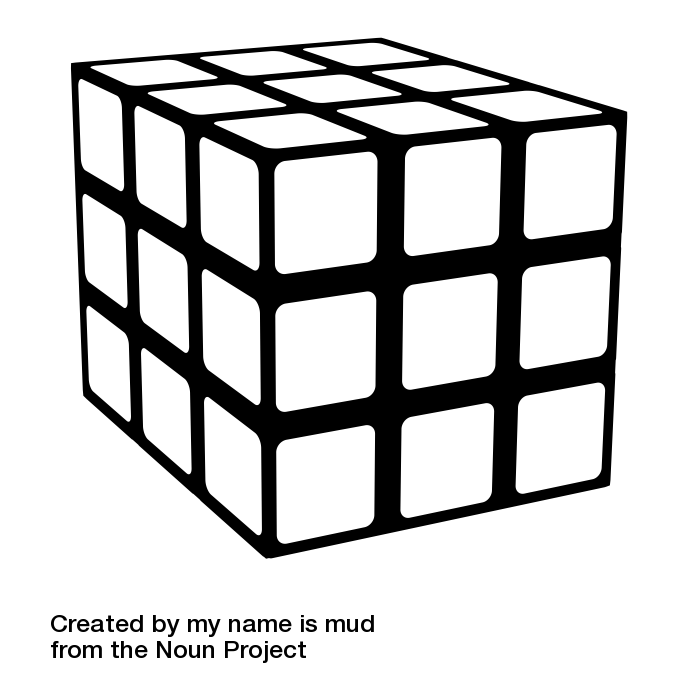 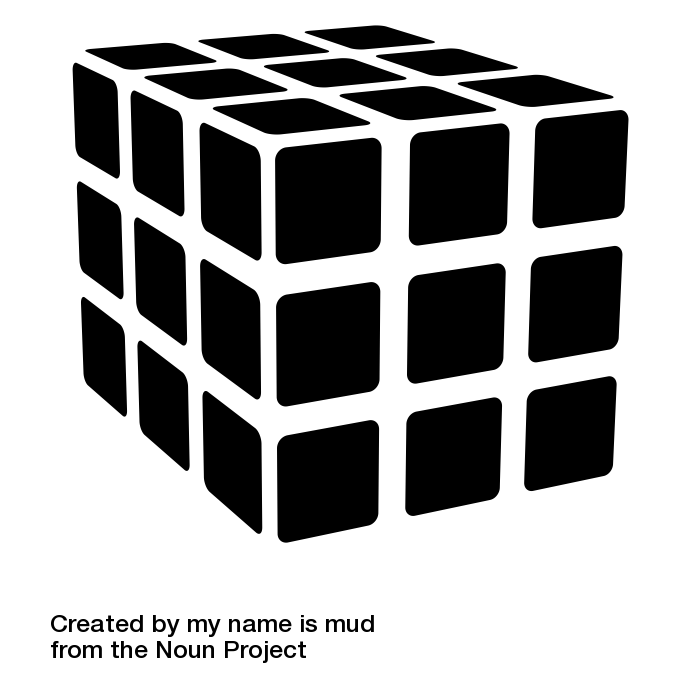 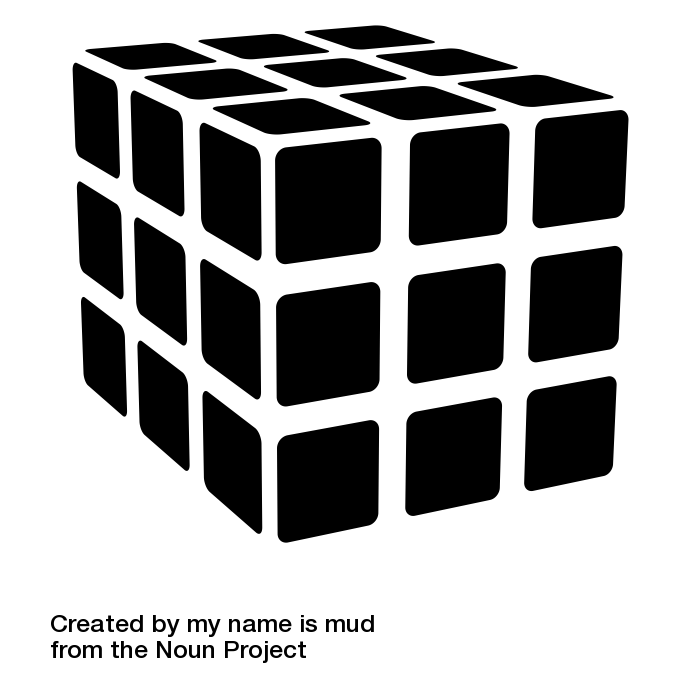 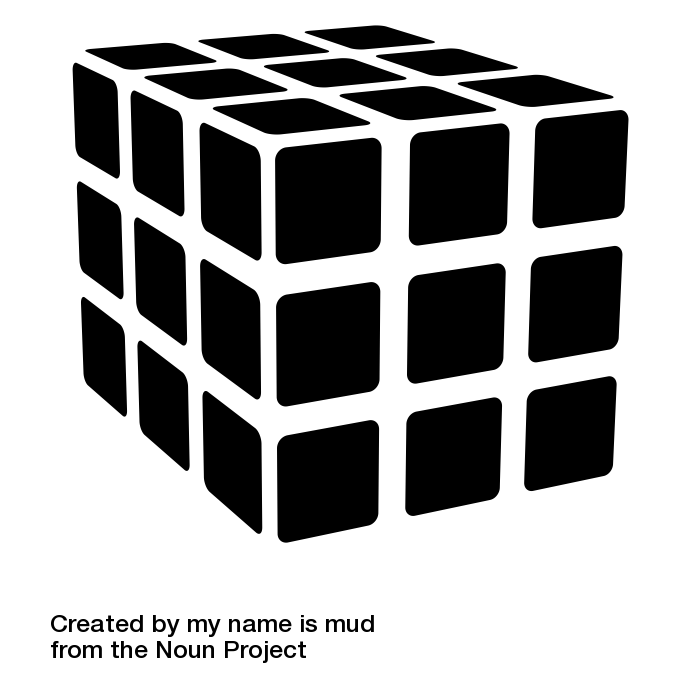 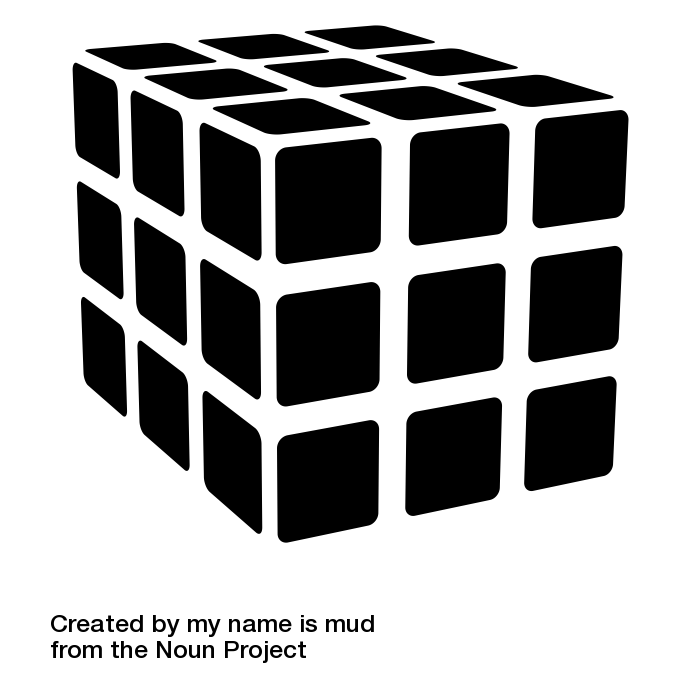 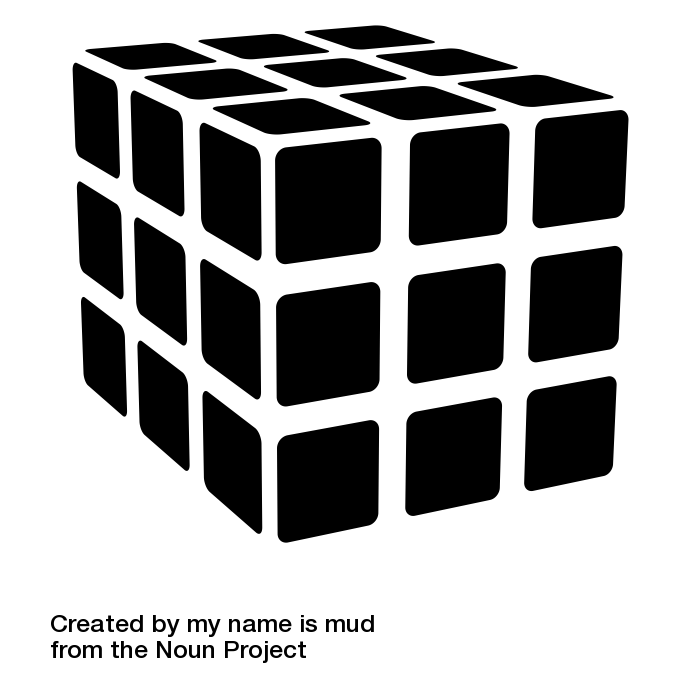 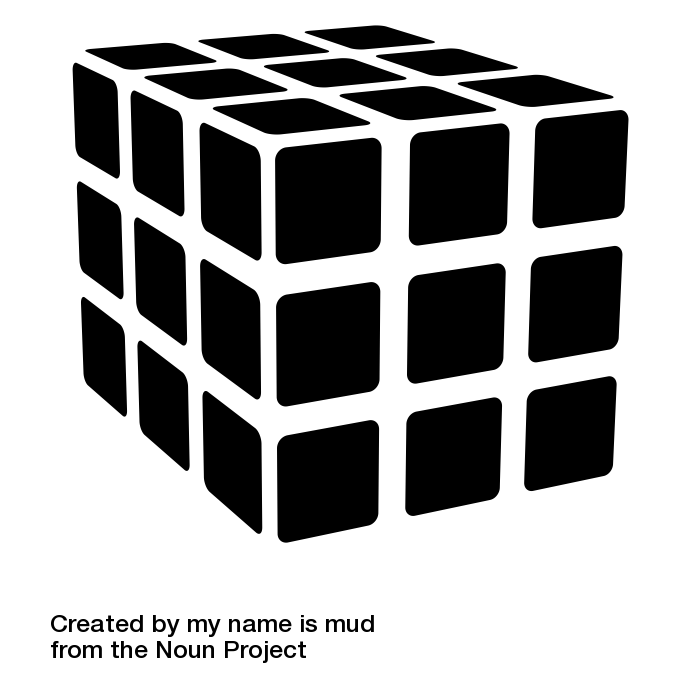 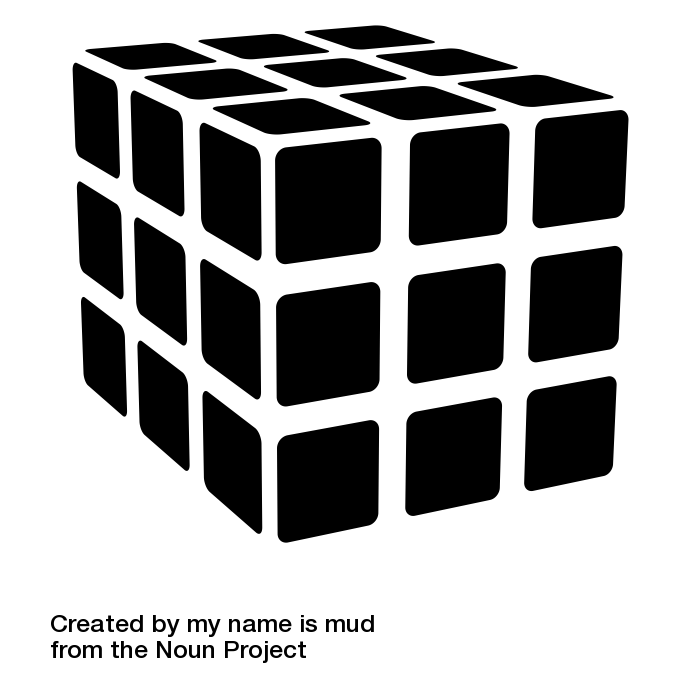 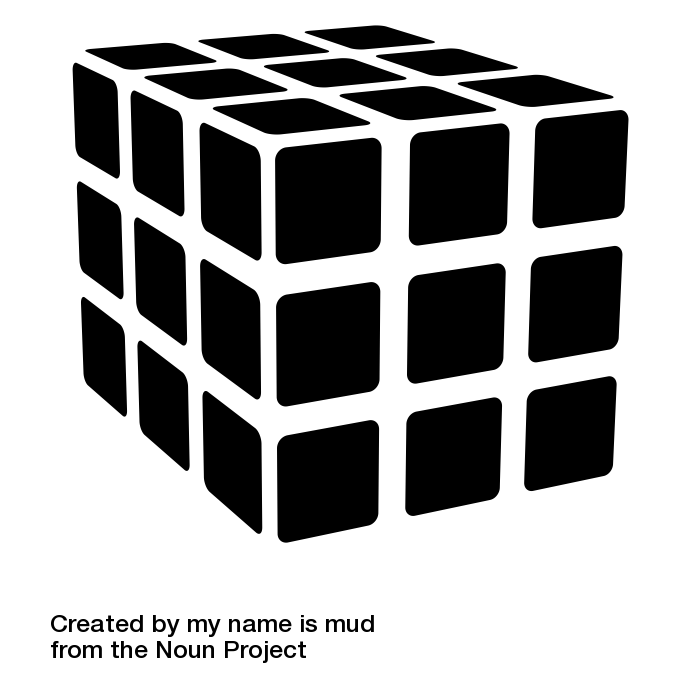 Training Module
Learning Journey
Training Program
PROCESS TO DESIGN A TRAINING MODULE
1
ESTABLISH LEARNING OBJECTIVES
3
LEARNING OBJECTIVES
KNOWLEDGE
SKILLS
ATTITUDE
[Speaker Notes: 00:74 – 00:75 [1 min] – Ryanne

Digital campaigns achieve measurable goals, broadcast relevant messaging, integrate all digital platforms, and are consistent.]
PROCESS TO DESIGN A TRAINING MODULE
1
2
ESTABLISH LEARNING OBJECTIVES
DESIGN LEARNING EXPERIENCE
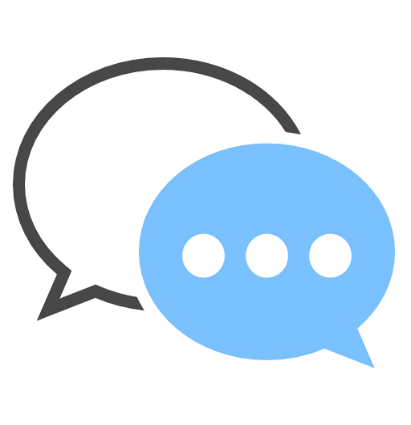 What are the characteristics of an experiential activity?
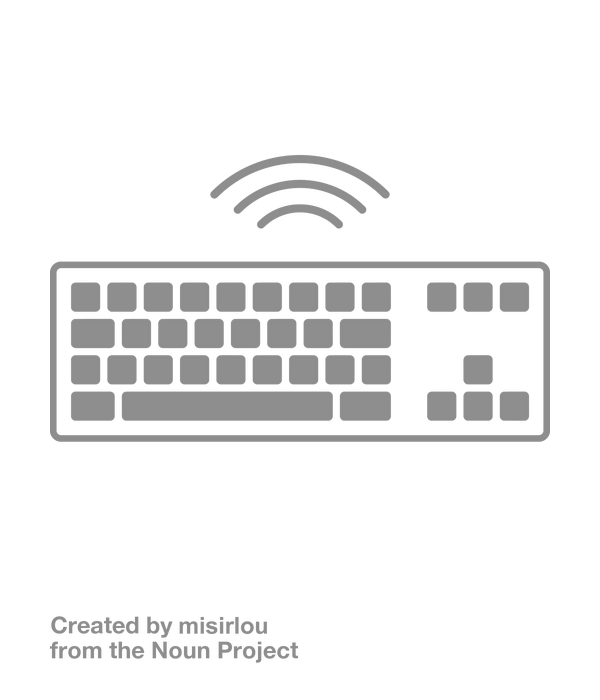 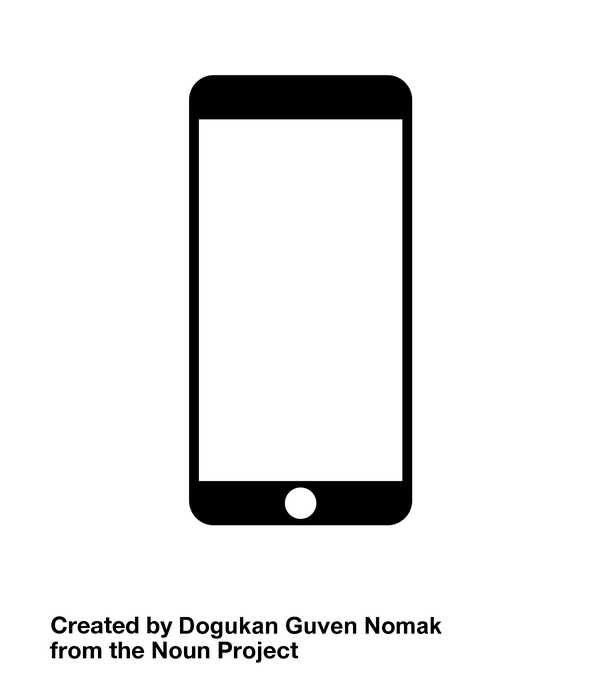 Type in chat box
OR
Press 1 on the phone
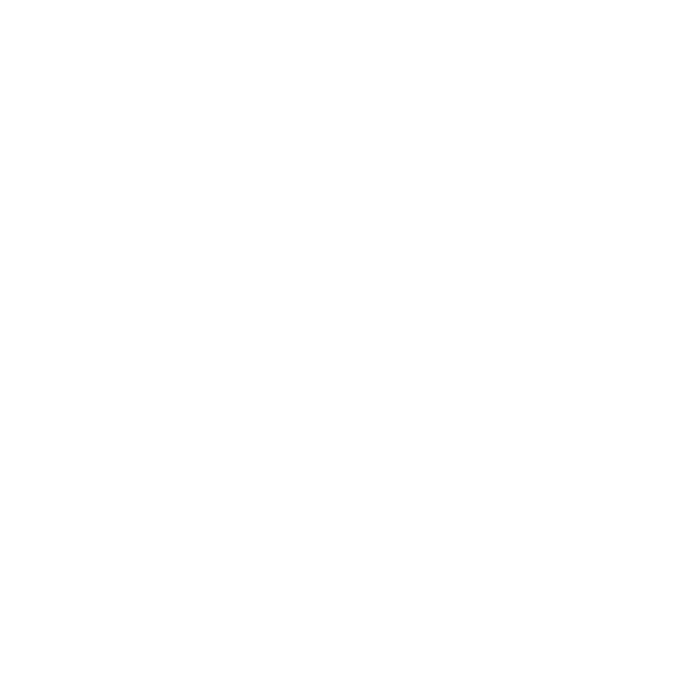 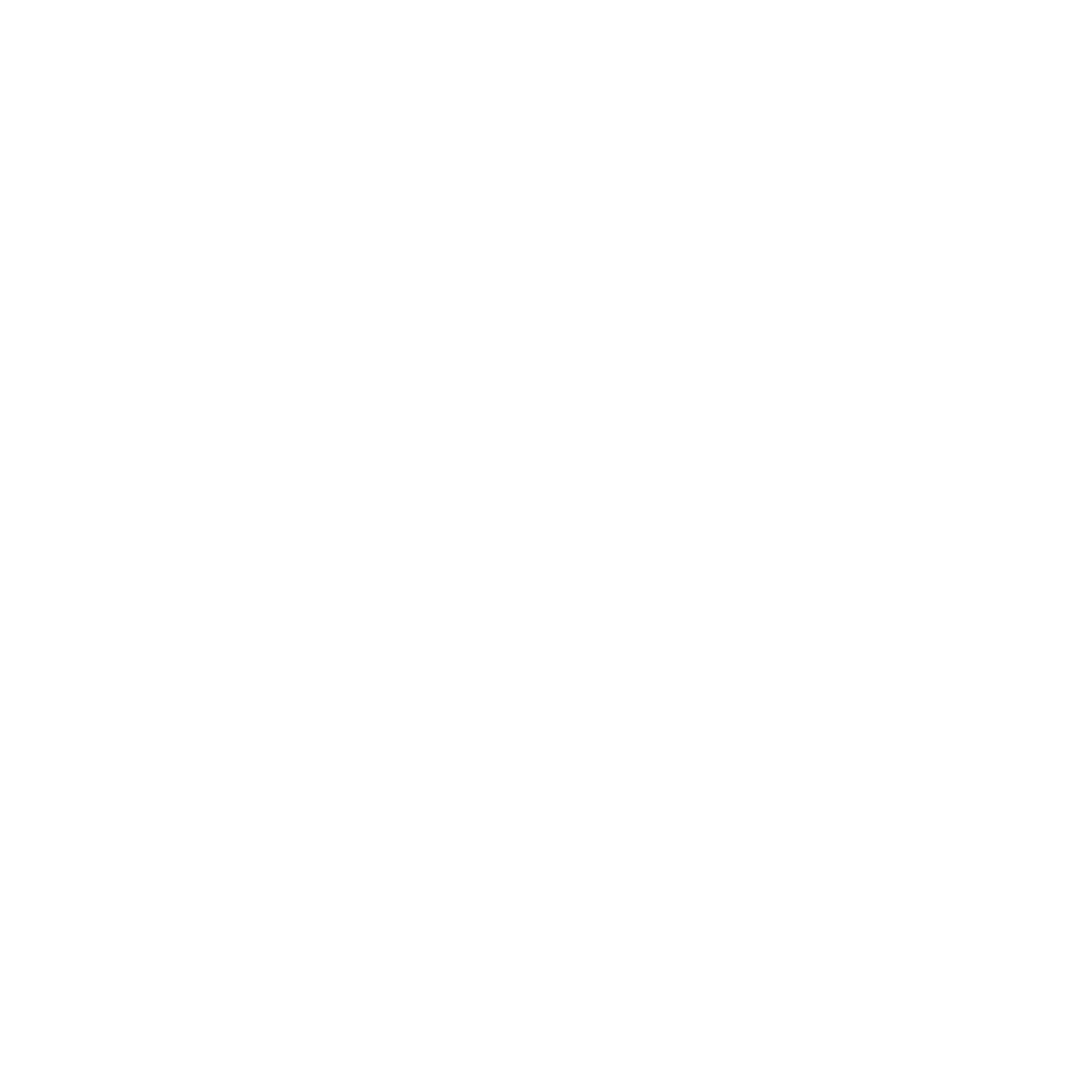 EFFECTIVE EXPERIENTIAL ACTIVITIES

Adults are more likely to retain information when they participate in activities that are both psychologically and behaviorally engaging
[Speaker Notes: Effective experiential activities combine the two.  To be the best hitter out there, I need to be mentally prepared, which I do through reading and watching tape, and physically prepared, which I practice by going to the batting cages.  

In training, we want to create experiential activities that are both psychologically and behaviorally engaging because that is where adults learn.  The more difficult the concept, the more experiential space there needs to be in your training and the more participants need to work together.  

In other words…]
PROCESS TO DESIGN A TRAINING MODULE
4
1
2
3
ESTABLISH LEARNING OBJECTIVES
PLAN A DEBRIEF
DESIGN LEARNING EXPERIENCE
WRITE UP-FRONT MATERIAL
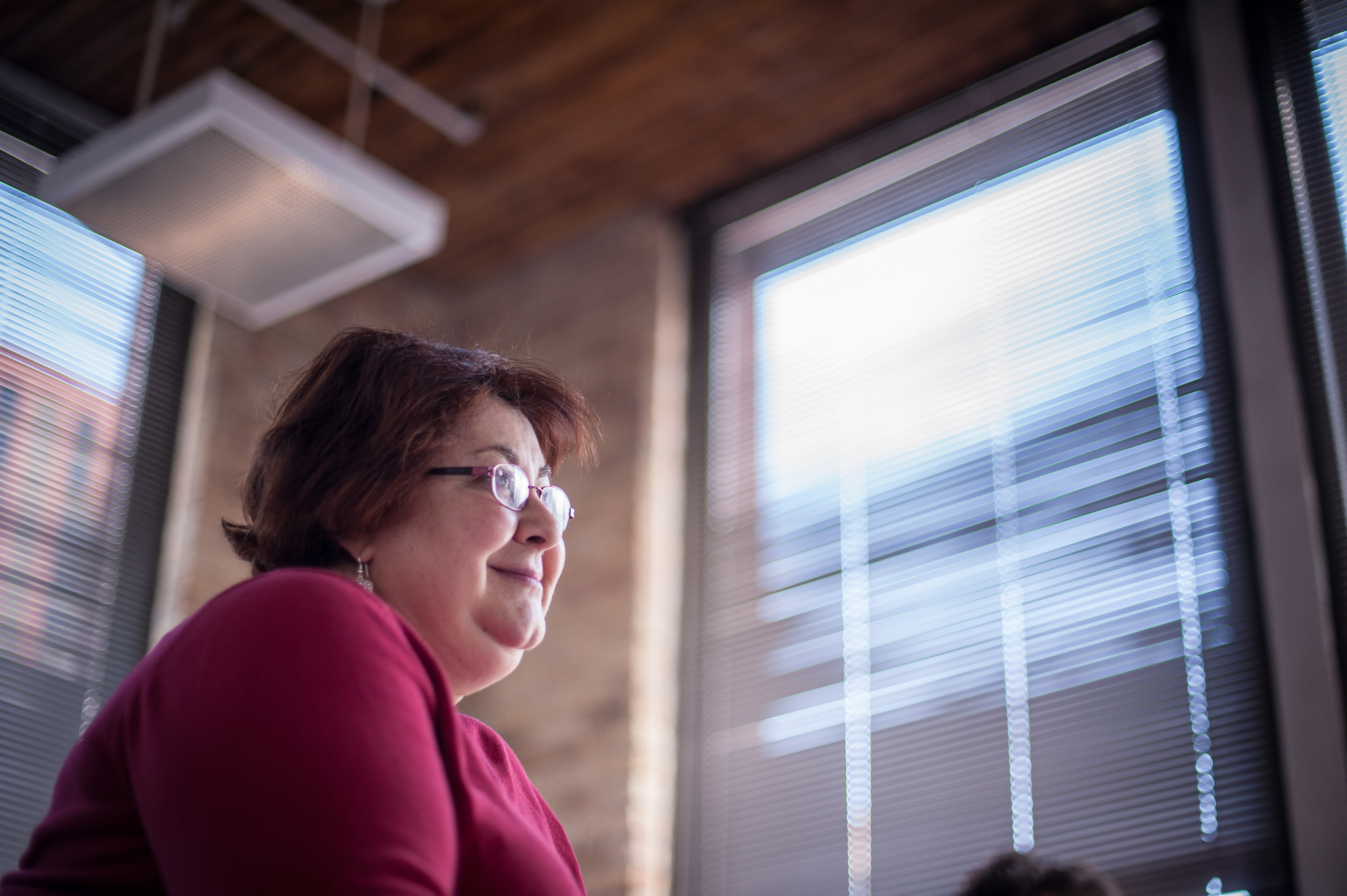 DESIGNING UP-FRONTS AND DEBRIEFS
W/ CHELSEY WININGER
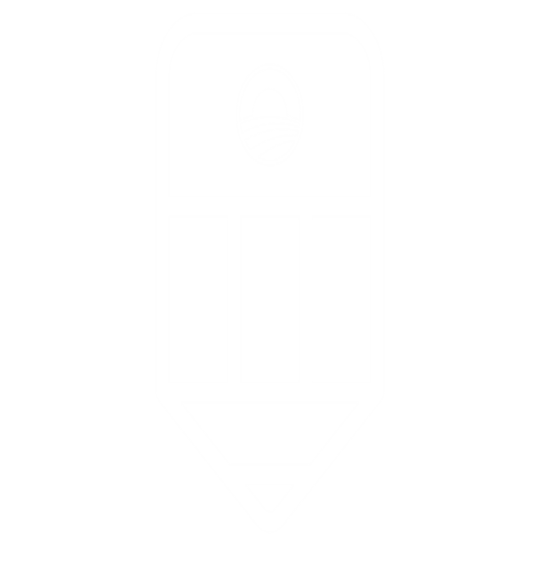 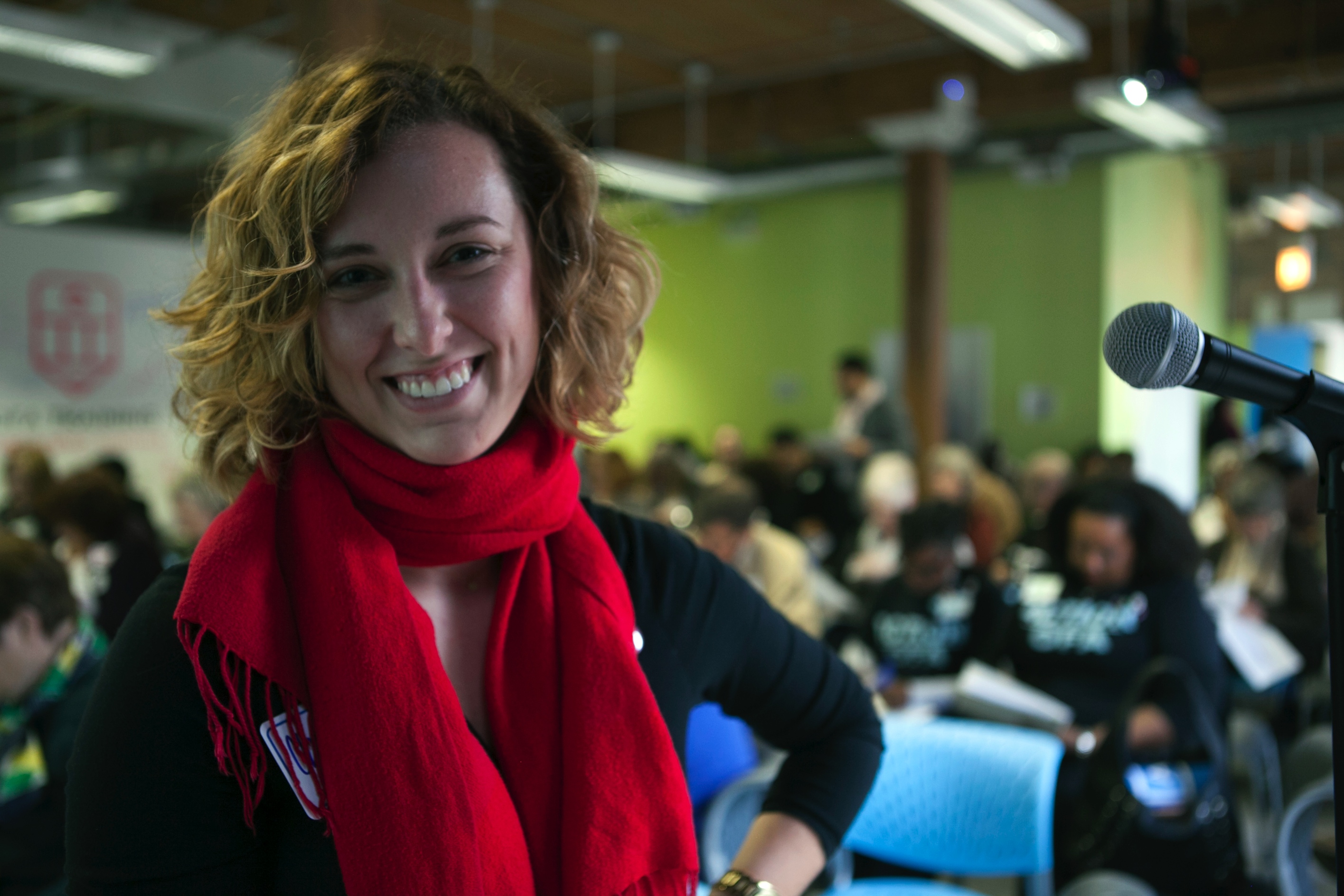 CHELSEY WININGER
Deputy Training Director
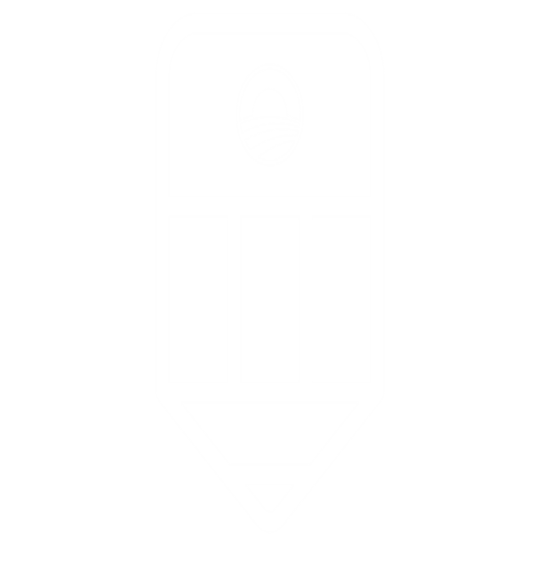 GOALS FOR TODAY
Understand how up-front content and debrief activities complement your experiential activity
K
Be able to write an up-front that gives learners just enough information to complete the experiential activity
S
Be able to plan a debrief that helps your learners crystalize their learning
S
Feel confident designing a training module that revolves around the experiential activity
A
AGENDA FOR TODAY
Purpose of an Up-Front

Writing Up-Fronts 

Purpose of Debriefs

Writing Debriefs

Debrief and Close
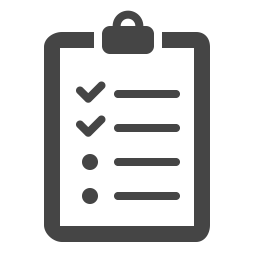 ADULT LEARNING THEORY: ADULTS LEARN BY DOING
THE 20-60-20 RULE
20% 
Up-Front Content
20% 
Debrief
60% 
Experience
LEARNING HAPPENS HERE
[Speaker Notes: As Ashley said last week, the experience– the combination of psychological and behavioral learning– is where adults learn]
An up-front gives just enough information to be able to complete the activity. 

Learners will learn the rest by doing.
[Speaker Notes: AQ]
Remember this activity?
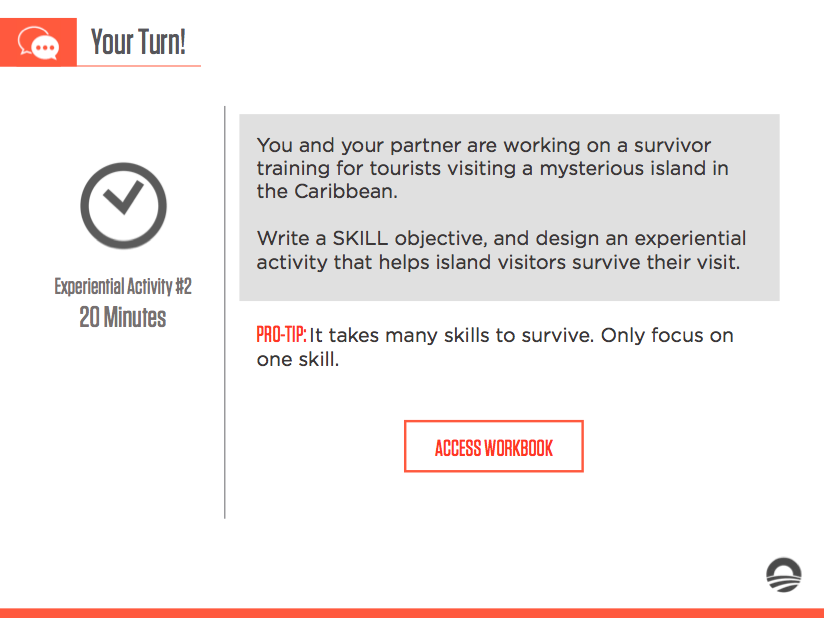 What we said.
What you learned.
Adults learn when they are both psychologically and behaviorally engaged with the material.
Adults learn by doing.
Experiential activities must align with the skill goal of your training.
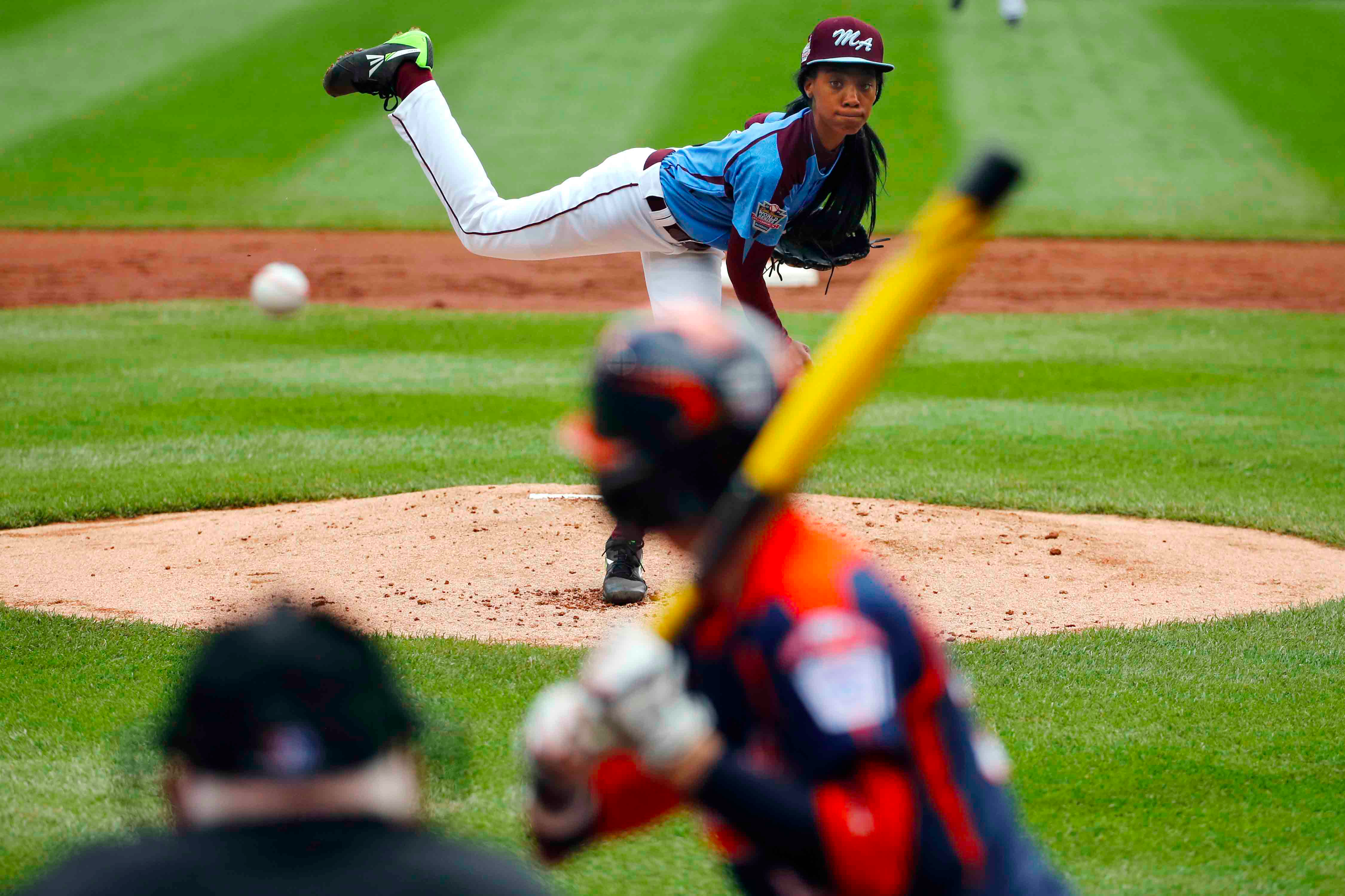 [Speaker Notes: Psychological– I can read all about how to hit a baseball, watch tape on how to hit a baseball, but won’t know how to actually do it until I take some swings
Behavioral– I can step into the batters box and try to hit the ball, but I won’t know which pitches to expect, how to be a strategic hitter, etc
I need to practice both to be an effective hitter]
AGENDA FOR TODAY
Purpose of an Up-Front

Writing Up-Fronts 

Purpose of Debriefs

Writing Debriefs

Debrief and Close
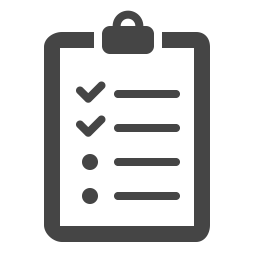 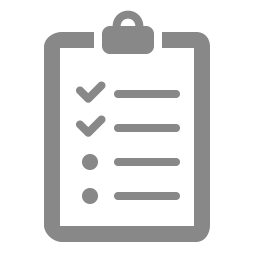 Goals
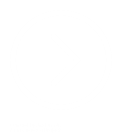 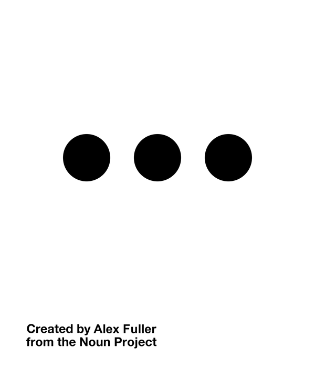 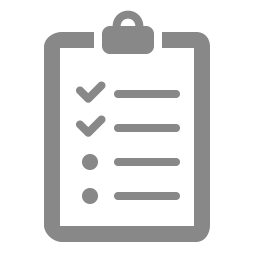 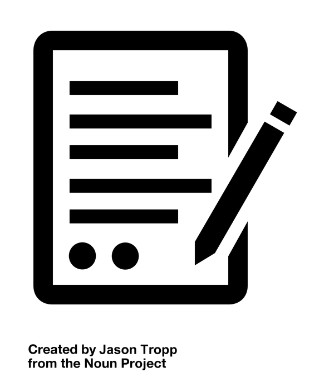 Experiential
Goals
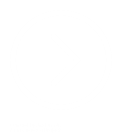 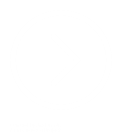 Ready for your Up-Front?
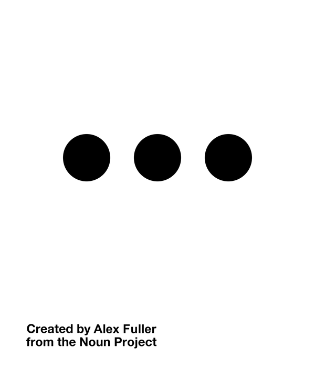 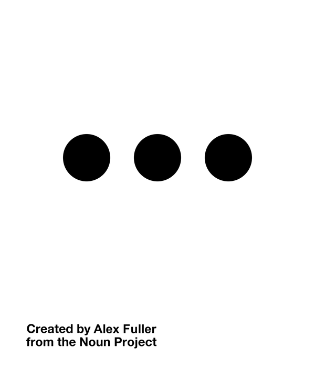 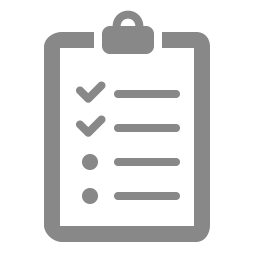 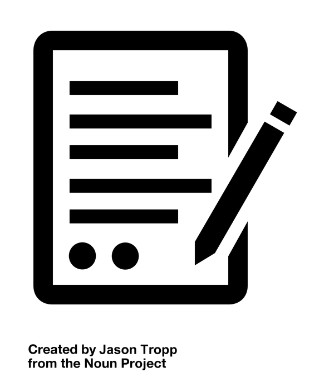 Experiential
Goals
Designing an effective Up-Front
4
STEP PROCESS
DESIGNING UP-FRONTS
PROBLEM
1
SOLUTION
State  the problem  in a single sentence or two.
EXAMPLE
ILLUSTRATION
DESIGNING UP-FRONTS
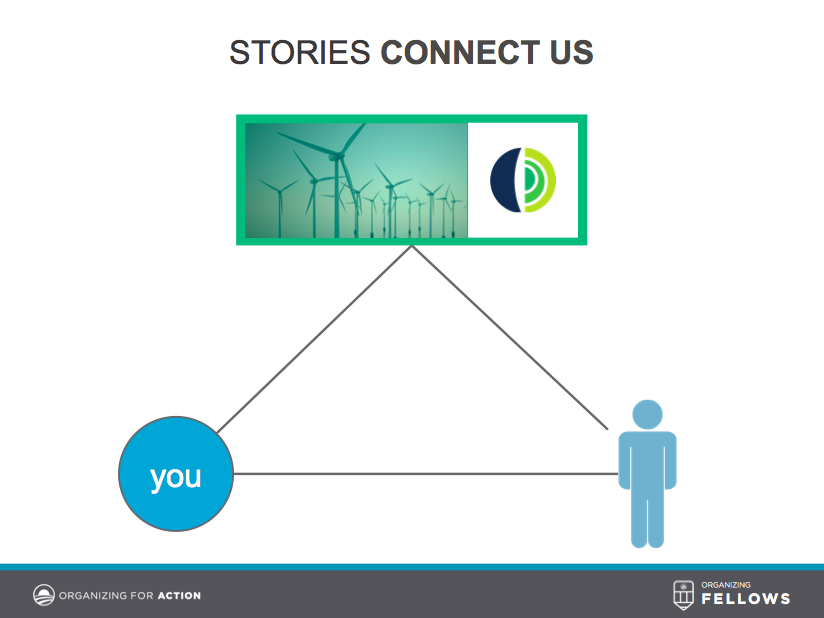 PROBLEM
1
SOLUTION
EXAMPLE
ILLUSTRATION
ANNOTATED AGENDA
Trainer’s Notes: Stories connect us. When we are able to explain who we are, why we care about an issue, and why someone else should, we are able to bring in new people into our organizing.
DESIGNING UP-FRONTS
PROBLEM
SOLUTION
2
Offer your training as a solution to  the problem.
EXAMPLE
ILLUSTRATION
DESIGNING UP-FRONTS
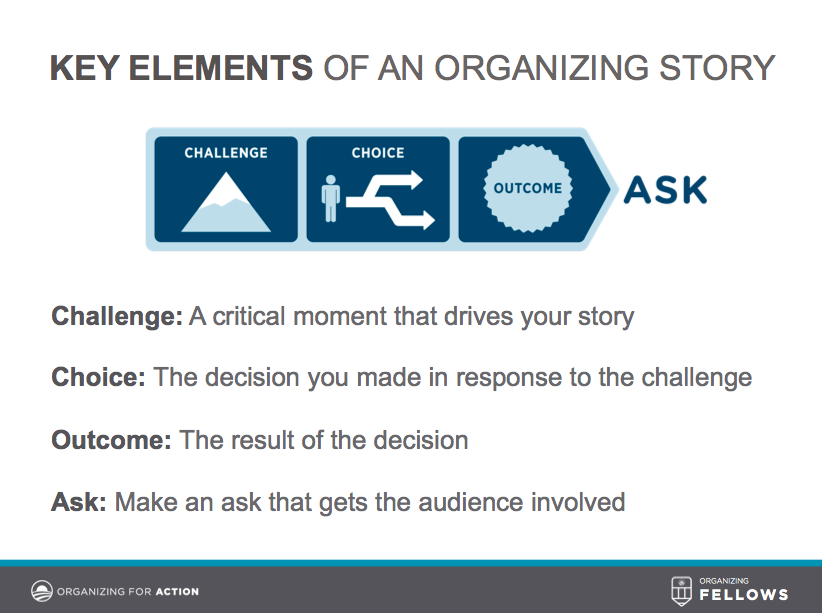 PROBLEM
SOLUTION
2
EXAMPLE
ILLUSTRATE
ANNOTATED AGENDA
Trainer’s Notes: Sharing your personal story following this structure helps you connect with new prospective volunteers.
DESIGNING UP-FRONTS
PROBLEM
SOLUTION
Exemplify  the solution by giving concrete examples – “for example.”
EXAMPLE
3
ILLUSTRATION
DESIGNING UP-FRONTS
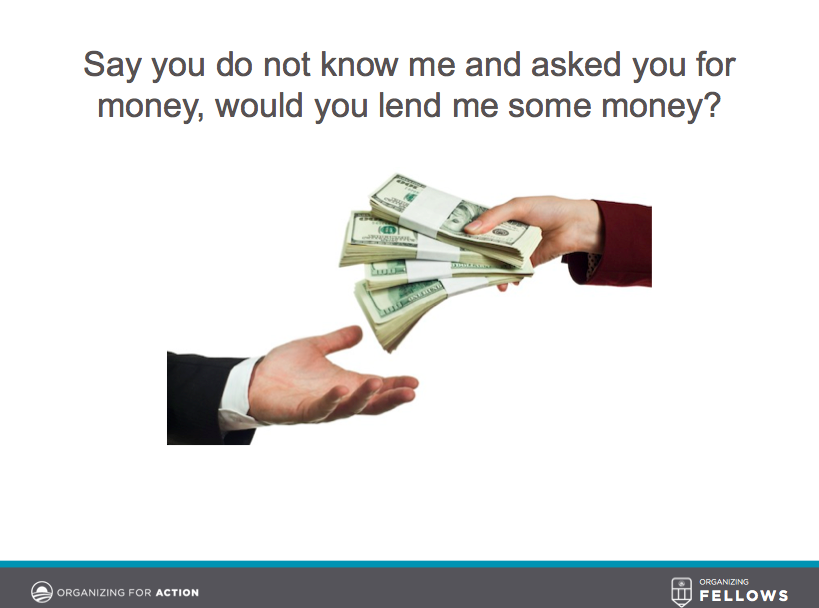 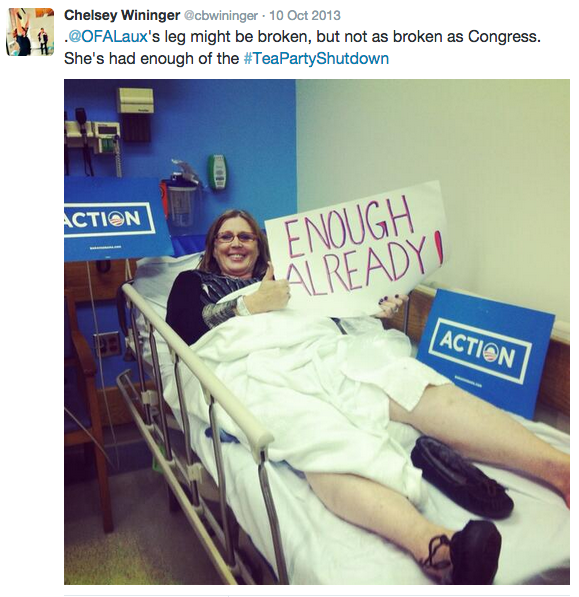 PROBLEM
SOLUTION
EXAMPLE
3
ILLUSTRATION
ANNOTATED AGENDA
Trainer’s Notes: For example, if I would not have built a personal relationship with Cheryl by sharing our personal stories, she would not have done this.
DESIGNING UP-FRONTS
PROBLEM
SOLUTION
EXEMPLE
Illustrate  the solution or idea with a picture, diagram, metaphor, or analogy – “it’s like…”
ILLUSTRATION
4
DESIGNING UP-FRONTS
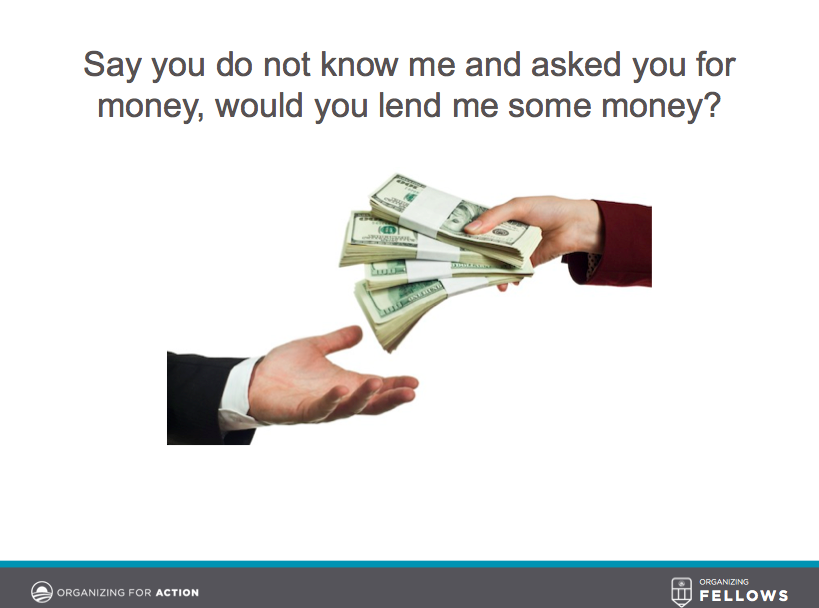 PROBLEM
SOLUTION
EXAMPLE
ILLUSTRATION
4
ANNOTATED AGENDA
Trainer’s Notes: It is like if I asked you, a stranger, for money. You are more likely to give it to me if you know me; if you have a connection with me.
Your Turn!
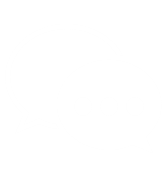 Your Training Director asks you to produce a training on one-on-one meetings, since some field organizers are not following the one-on-one agenda effectively. 

During the experiential activity, learners will role-play a one-on-one meeting with one another following the one-on-one agenda. 


Design an up-front content that will prepare learners for the role-play following the framework: PROBLEM, SOLUTION, EXAMPLE, ILLUTRATION.
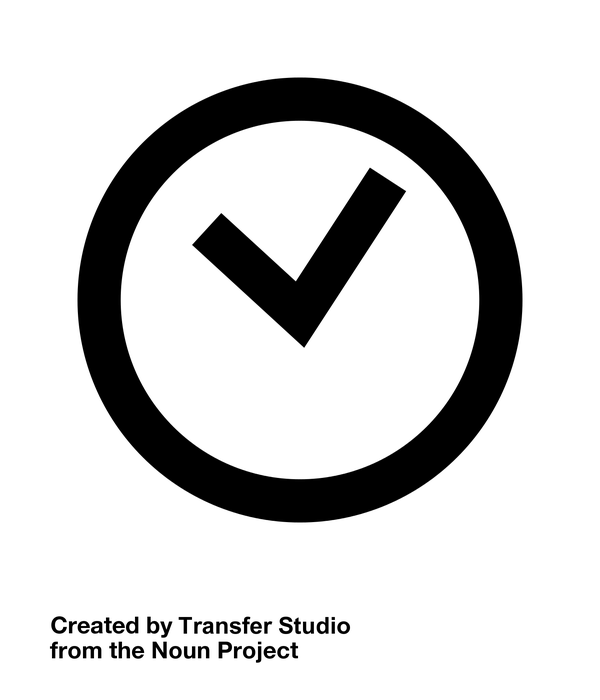 Experiential Activity #2
15 Minutes
ACCESS WORKBOOK
AGENDA FOR TODAY
Purpose of an Up-Front

Writing Up-Fronts 

Purpose of Debriefs

Writing Debriefs

Debrief and Close
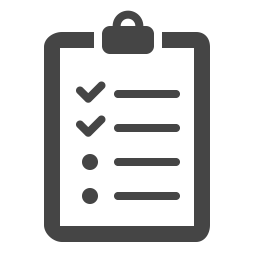 ADULT LEARNING THEORY: ADULTS LEARN BY DOING
THE 20-60-20 RULE
20% 
Up-Front Content
20% 
Debrief
60% 
Experience
LEARNING HAPPENS HERE
[Speaker Notes: As Ashley said last week, the experience– the combination of psychological and behavioral learning– is where adults learn]
Debriefs help adults crystalize what they learned in the training session, why it matters, and how they will use the knowledge.
[Speaker Notes: AQ]
Debriefs help adults crystalize what they learned in the training session, why it matters, and how they will use the knowledge
The “What” helps participants reflect about they learned during the session
WHAT
[Speaker Notes: AP]
Debriefs help adults crystalize what they learned in the training session, why it matters, and how they will use the knowledge
The “What” helps participants reflect about they learned during the session
WHAT
SO WHAT
This type of question asks participants to reflect about the importance of what they learned
[Speaker Notes: AP]
Debriefs help adults crystalize what they learned in the training session, why it matters, and how they will use the knowledge
The “What” helps participants reflect about what they learned during the session
WHAT
SO WHAT
This type of question asks participants to reflect about the importance of what they learned
NOW WHAT
This type question asks participants to identify next steps in their learning, and make a plan to implement what they have learned
[Speaker Notes: AP]
DESIGNING UP-FRONTS
Not debriefing is like….
PROBLEM
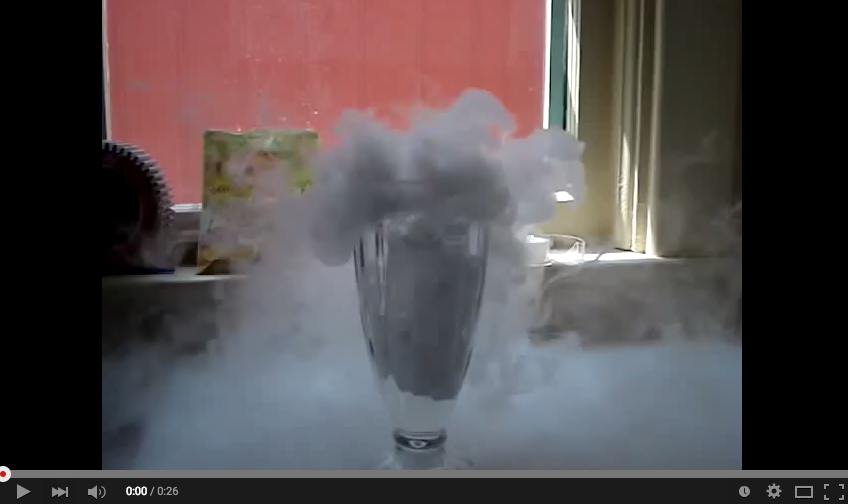 SOLUTION
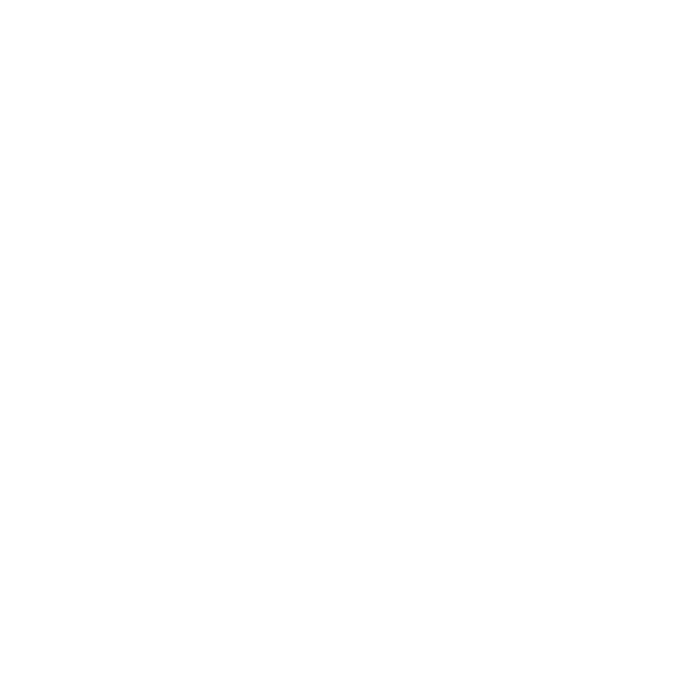 EXAMPLE
ILLUSTRATION
4
AGENDA FOR TODAY
Purpose of an Up-Front

Writing Up-Fronts 

Purpose of Debriefs

Writing Debriefs

Debrief and Close
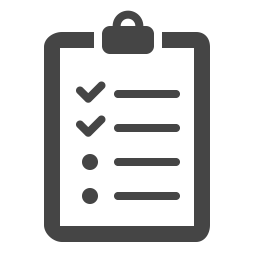 Your Turn!
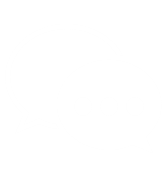 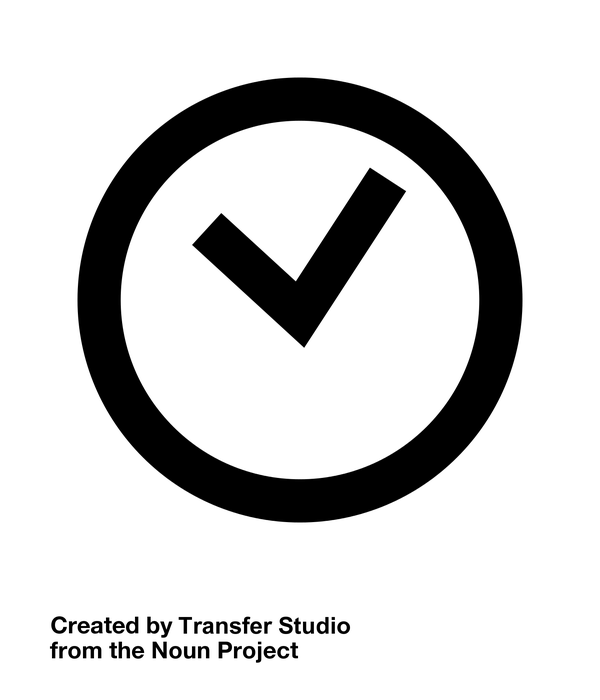 WHAT:

SO WHAT:

NOW WHAT:
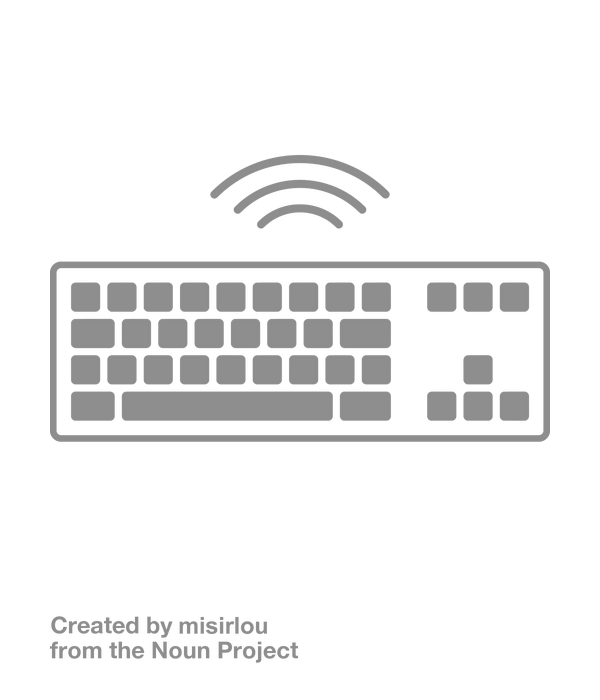 DEBRIEF
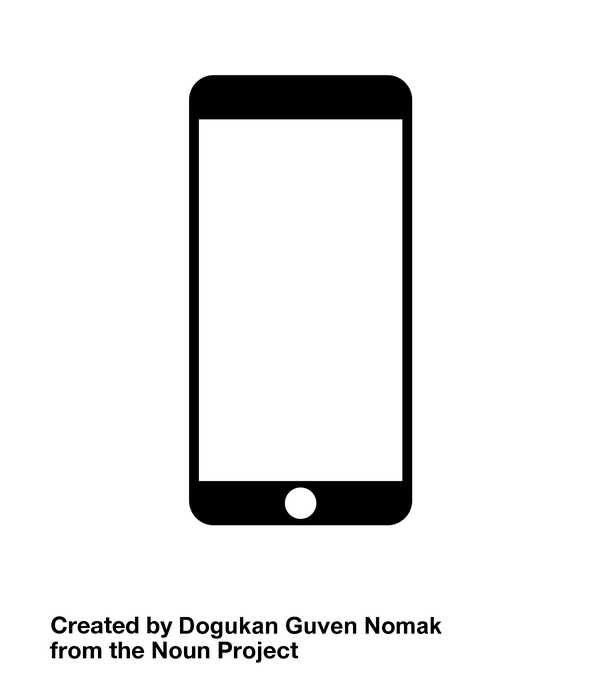 Type in chat box
OR
Press 1 on the phone
[Speaker Notes: What’s your biggest takeaway?]
AGENDA FOR TODAY
Purpose of an Up-Front

Writing Up-Fronts 

Purpose of Debriefs

Writing Debriefs

Debrief and Close
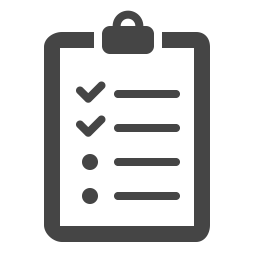 GOALS FOR THIS SESSION
KEY TAKEAWAY
Your training revolves around the experiential activity, but an effective up-front prepares the learner to complete the activity, and the debrief helps him/her crystalize the lessons.
Understand how up-front content and debrief activities complement your experiential activity
GOALS FOR THIS SESSION
KEY TAKEAWAY
Your training revolves around the experiential activity, but an effective up-front prepares the learner to complete the activity, and the debrief helps him/her crystalize the lessons.
Understand how up-front content and debrief activities complement your experiential activity
There is so much you can tell people. But adults learn by doing—not by listening to you talk. The up-front should provide just enough information to complete the experiential activity.
Be able to write an up-front that gives learners just enough information to complete the experiential activity
GOALS FOR THIS SESSION
KEY TAKEAWAY
Your training revolves around the experiential activity, but an effective up-front prepares the learner to complete the activity, and the debrief helps him/her crystalize the lessons.
Understand how up-front content and debrief activities complement your experiential activity
There is so much you can tell people. But adults learn by doing—not by listening to you talk. The up-front should provide just enough information to complete the experiential activity.
Be able to write an up-front that gives learners just enough information to complete the experiential activity
Debriefs help learners crystalize what they learned by processing what they learned, its importance, and how they plan to use the knowledge after the training.
Be able to plan a debrief that helps your learners crystalize their learning
GOALS FOR THIS SESSION
KEY TAKEAWAY
Your training revolves around the experiential activity, but an effective up-front prepares the learner to complete the activity, and the debrief helps him/her crystalize the lessons.
Understand how up-front content and debrief activities complement your experiential activity
There is so much you can tell people. But adults learn by doing—not by listening to you talk. The up-front should provide just enough information to complete the experiential activity.
Be able to write an up-front that gives learners just enough information to complete the experiential activity
Debriefs help learners crystalize what they learned by processing what they learned, its importance, and how they plan to use the knowledge after the training.
Be able to plan a debrief that helps your learners crystalize their learning
Effective up-front content and debriefs are short enough that allow learners to spend most of their time doing.
Feel confident designing a training module that revolves around the experiential activity
Next week, we are on a Tuesday and Thursday schedule.
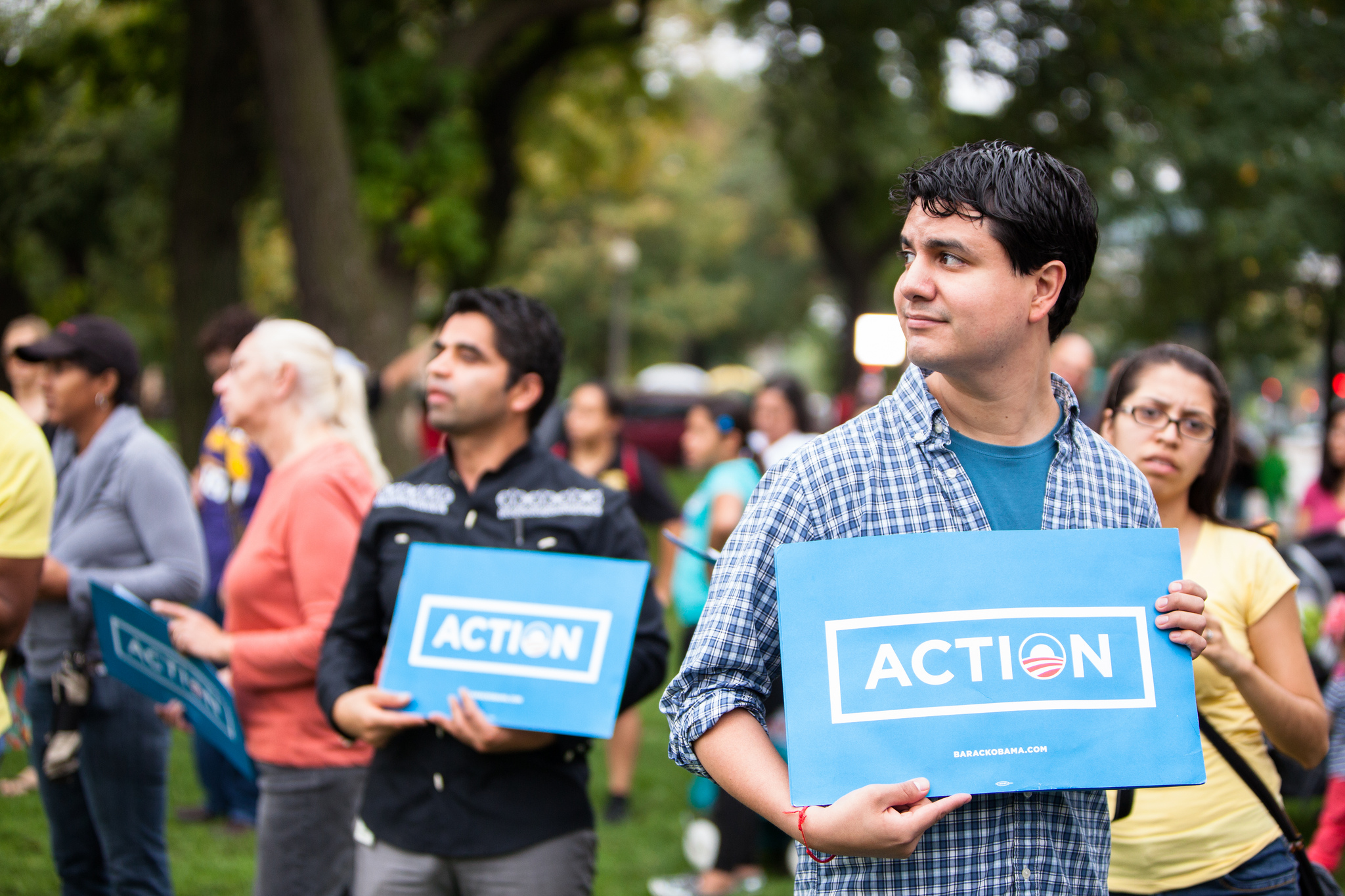 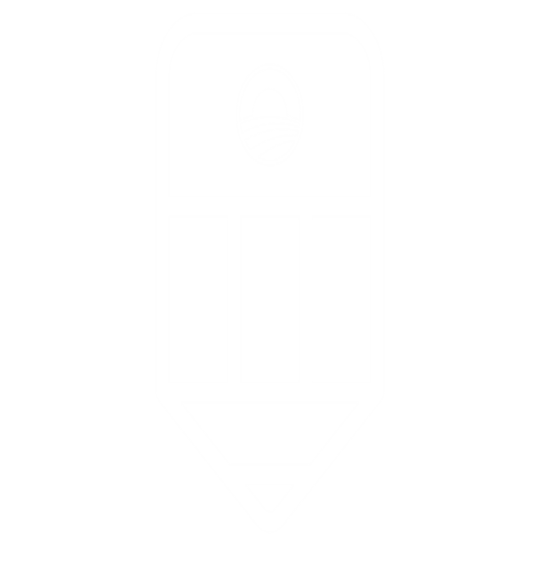 OFA TRAINING
Thank you for joining today’s webinar. 

Find the materials we covered, including a video and audio recording of the webinar on the bookshelf.
SEE BOOKSHELF
[Speaker Notes: 00:00 – 00:00 [General Closing Slide]]